Bubble Demo Radiator
4/23/2014
1
Electrons Exiting Radiator
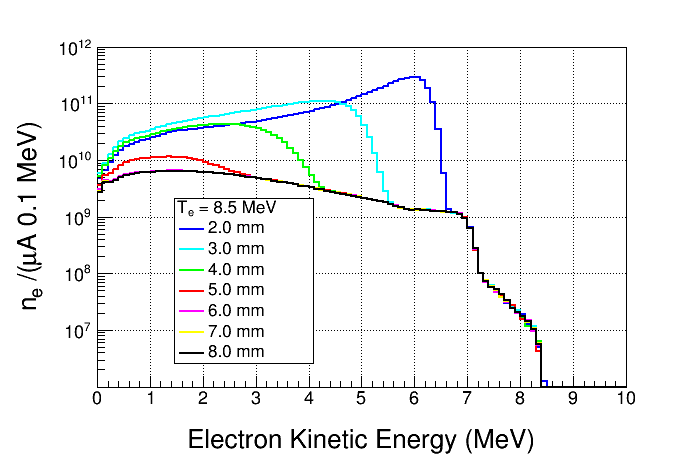 4/23/2014
2
Electrons Exiting Radiator
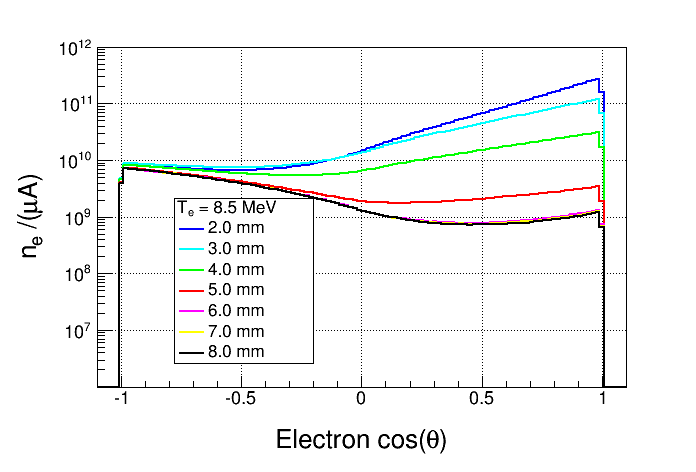 4/23/2014
3
Electrons Exiting Radiator, cos(θ)>0
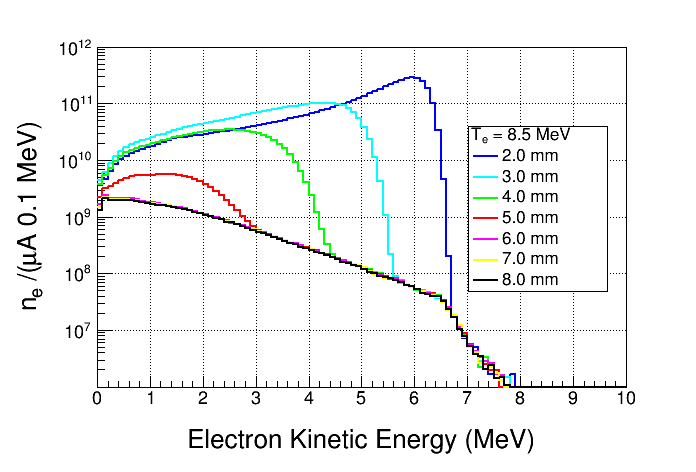 4/23/2014
4
Gammas Entering Chamber
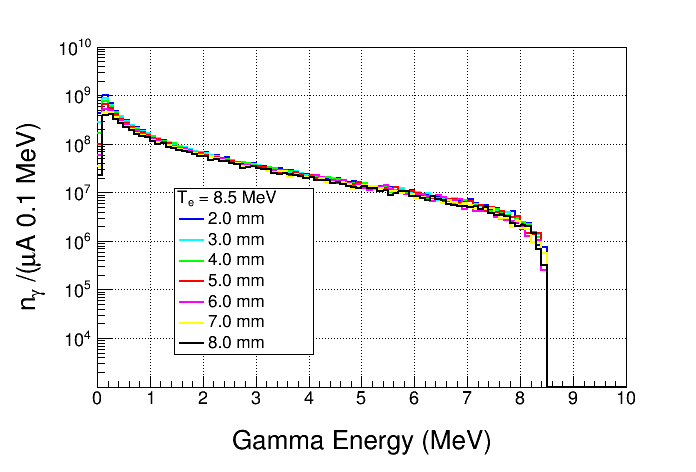 4/23/2014
5
Gammas Entering Chamber
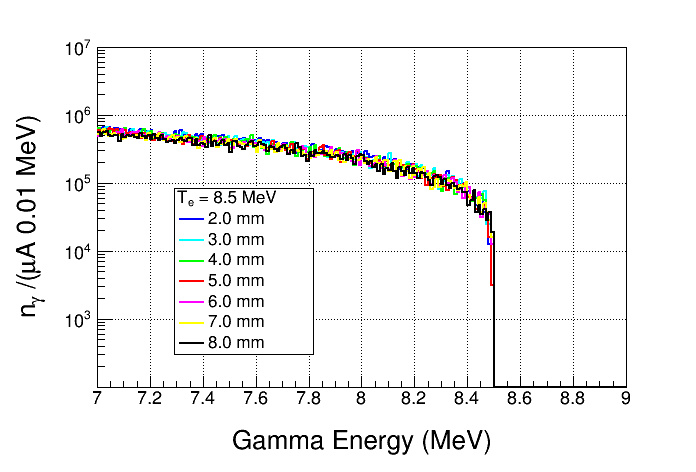 4/23/2014
6
6 mm
2 mm
4/23/2014
7